Understanding models via their training data
Understanding black-box predictions via influence functions.                           Koh and Liang, ICML 2017.
Slides by Pang Wei Koh
Prior work: Focus on test data
Training data
Training
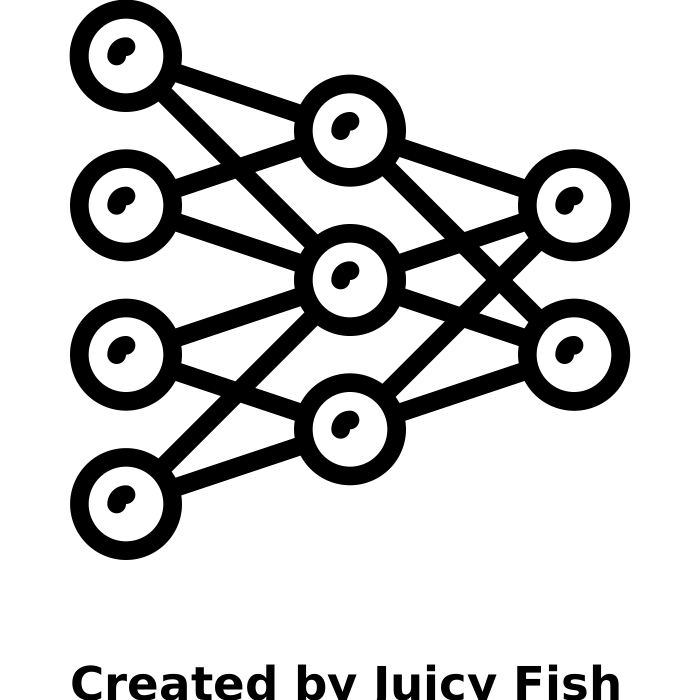 Test data
Evaluation
Model
Prior work: Focus on test data
Training data
Training
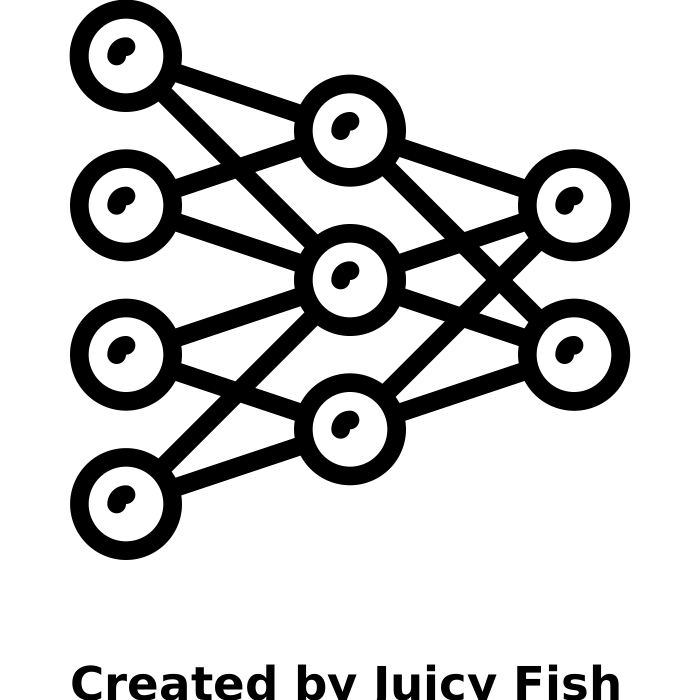 Test data
Evaluation
Model
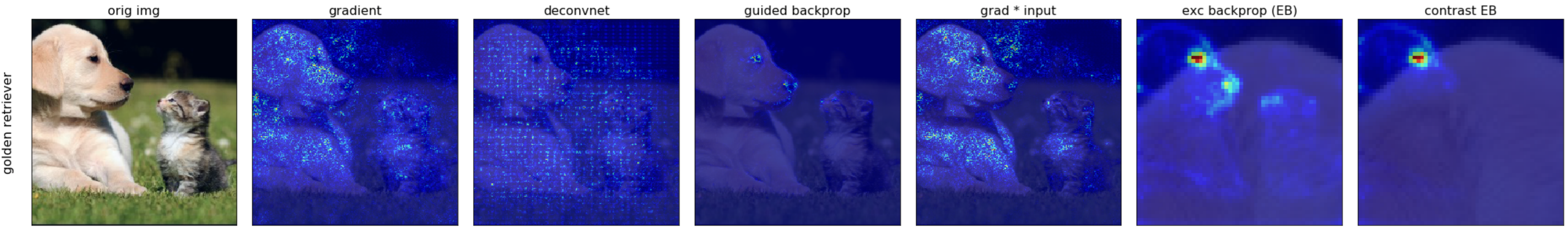 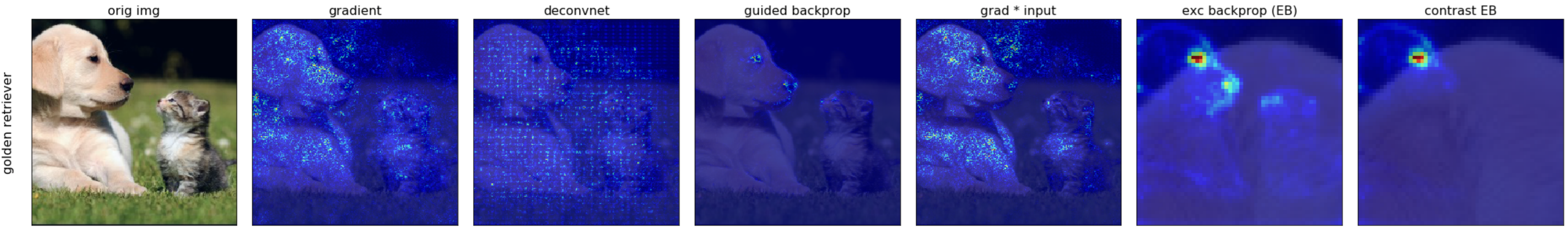 Which parts of the test input most affect the model’s prediction?
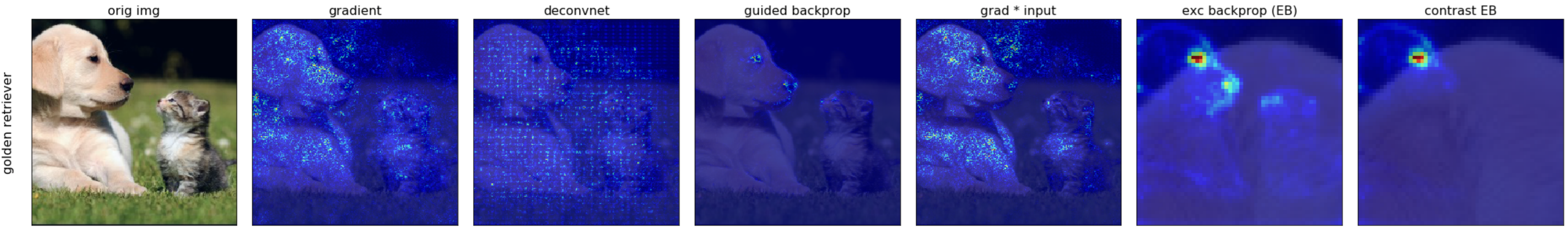 [Ruth Fong’s interpretability tutorial, 2019]
Class activation maps [Zhou et al., 2016]
Concept activation vectors [Kim et al., 2018]
DeConvNet [Zeiler & Fergus, 2014]
Deep Taylor decomposition [Montavon et al., 2017]
DeepLIFT [Shrikumar et al., 2017]
Deletion game [Fong & Vedaldi, 2017]
Generalized additive models [Caruana et al., 2015]
Gradients [Baehrens et al., 2010]
…
Guided BackProp [Springenberg et al., 2015]
Grad-CAM [Selvaraju et al., 2016]
Integrated Gradients [Sundararajan et al., 2017]
Layer-wise relevance propagation [Bach et al., 2015]
LIME [Ribeiro et al., 2016]	
Saliency maps [Simonyan et al., 2014]
SHAP [Lundberg et al., 2017]
SmoothGrad [Smilkov et al., 2017]
…
5
Our work: Link model to training data
Training data
Training
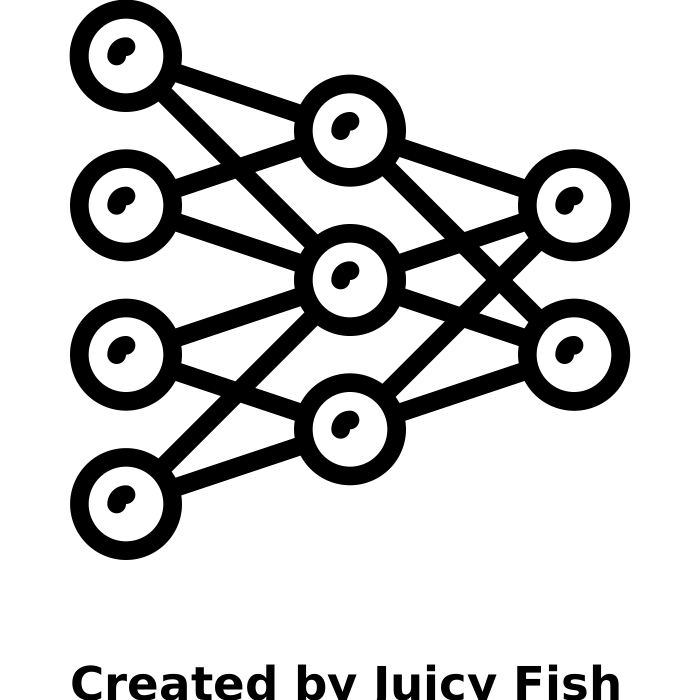 Test data
Evaluation
Model
Example: Dataset debugging
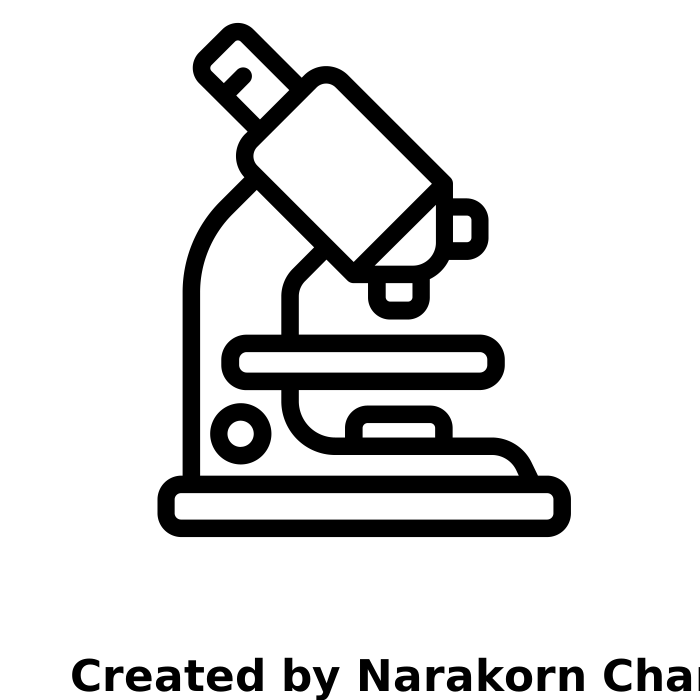 Prediction
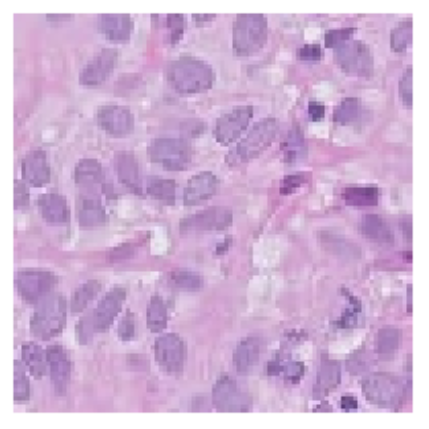 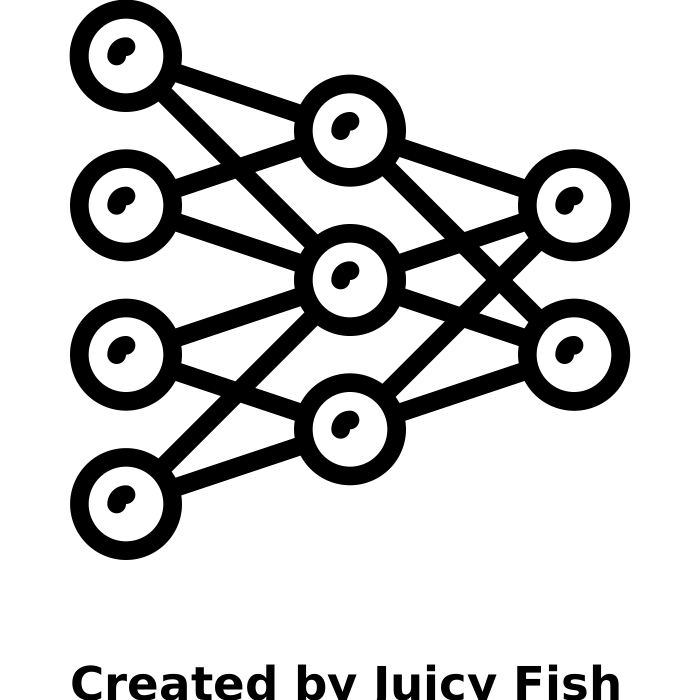 Normal
Tumor
35%
Tumor
Tumor
Normal
Normal
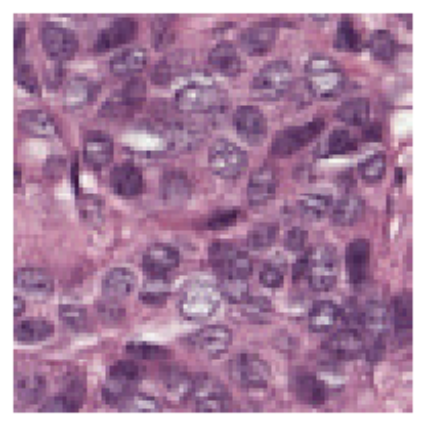 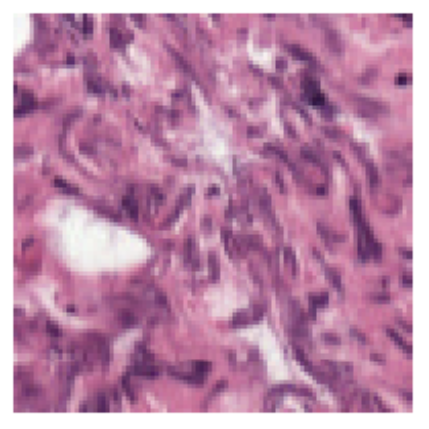 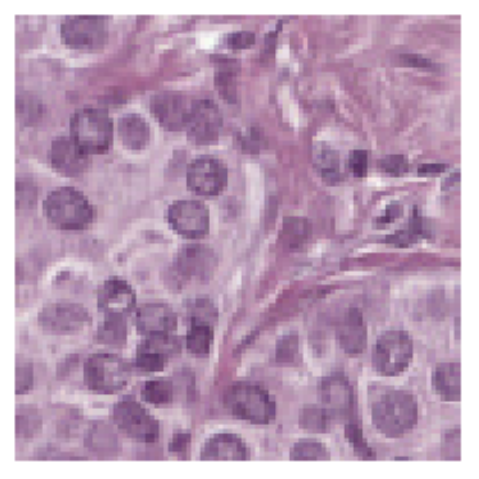 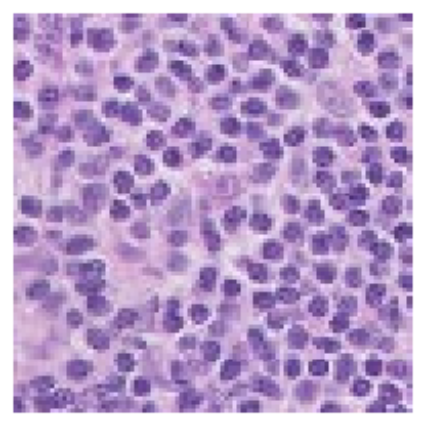 Training
Prediction
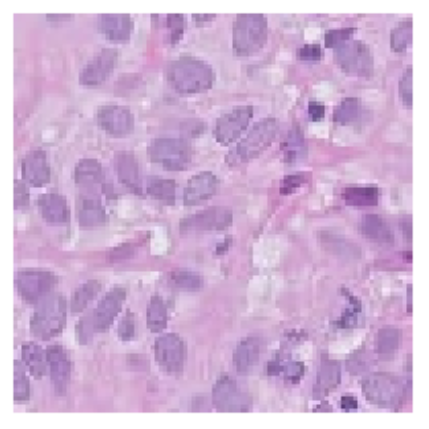 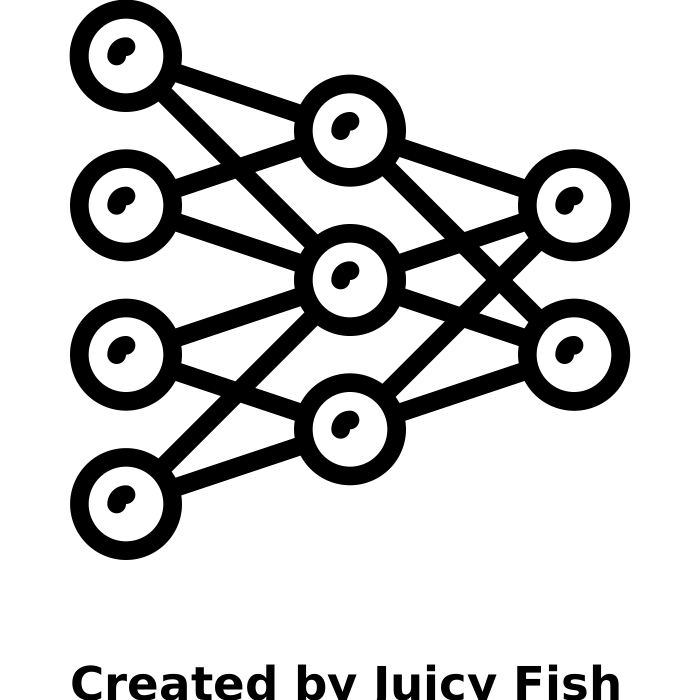 Normal
Tumor
35%
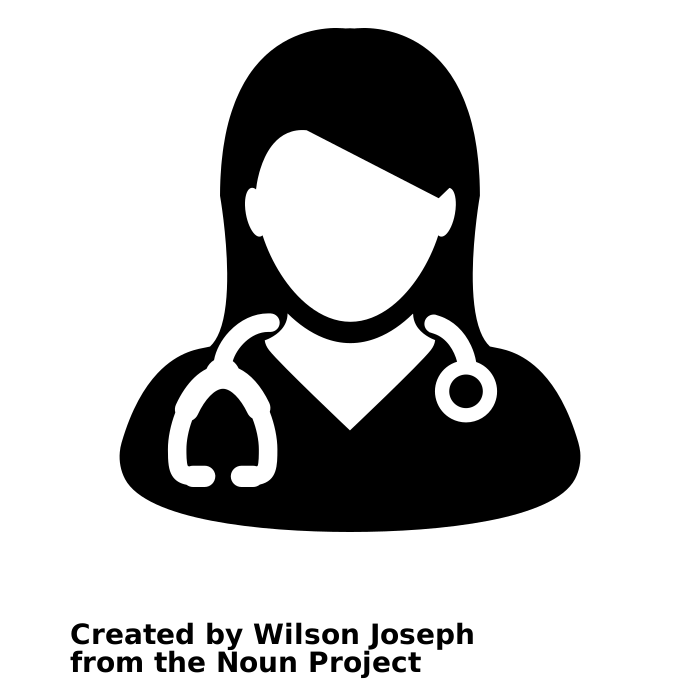 Tumor
Tumor
Tumor
Normal
Normal
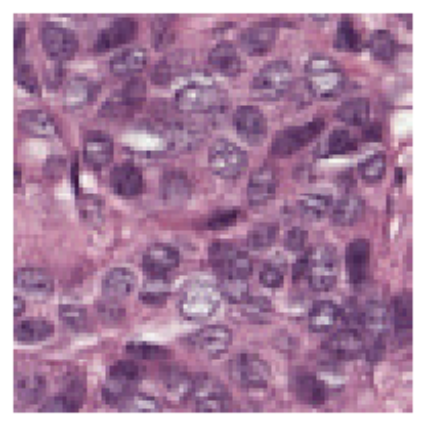 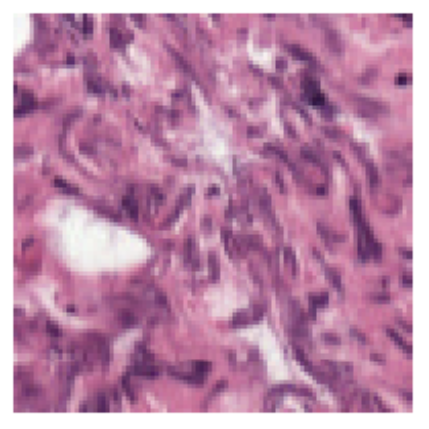 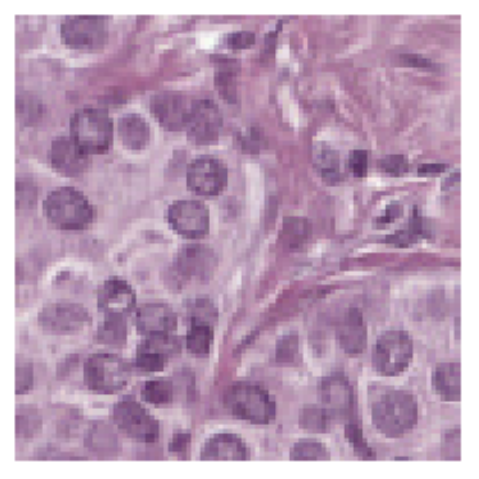 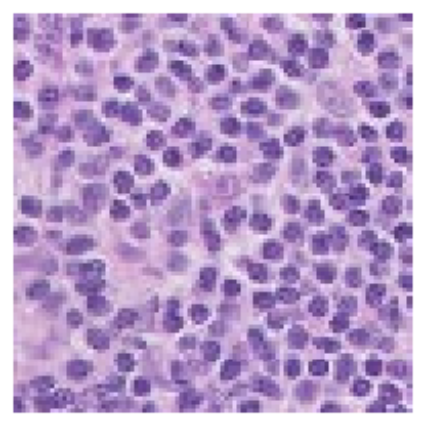 Training
Prediction
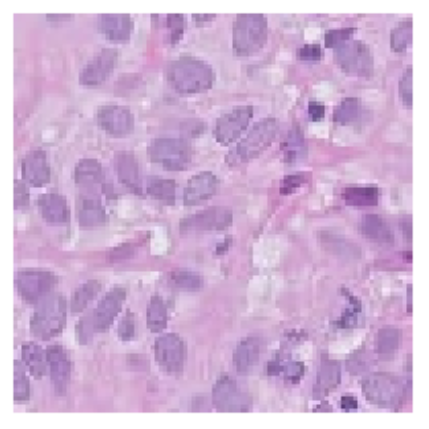 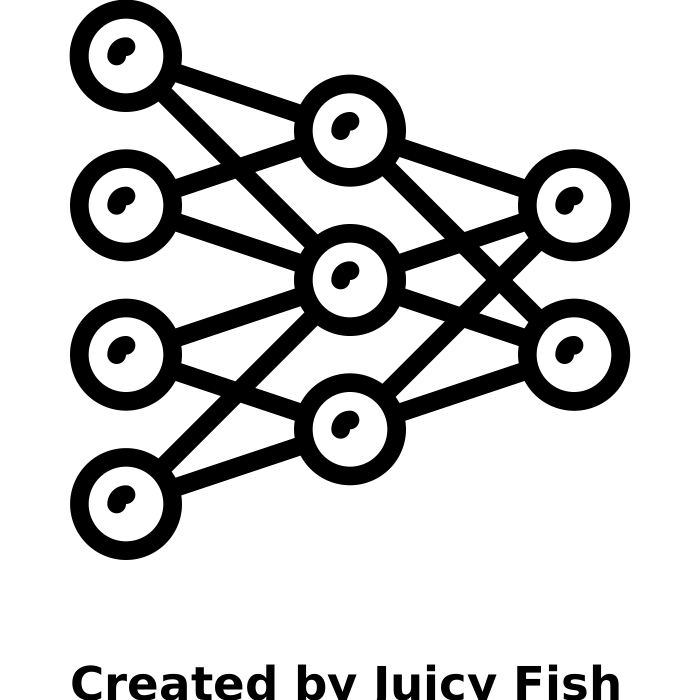 Normal
Tumor
35%
Tumor
Tumor
Normal
Normal
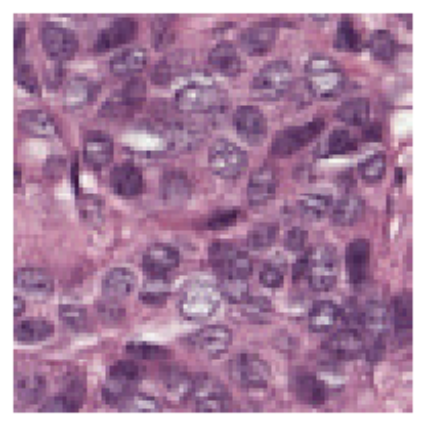 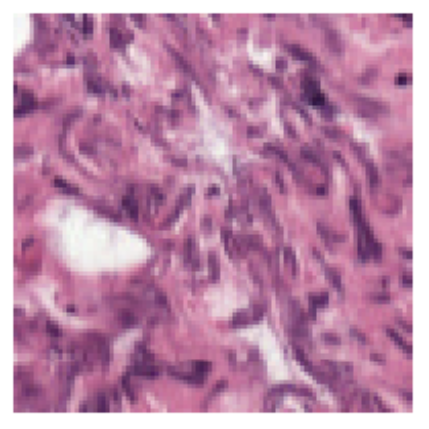 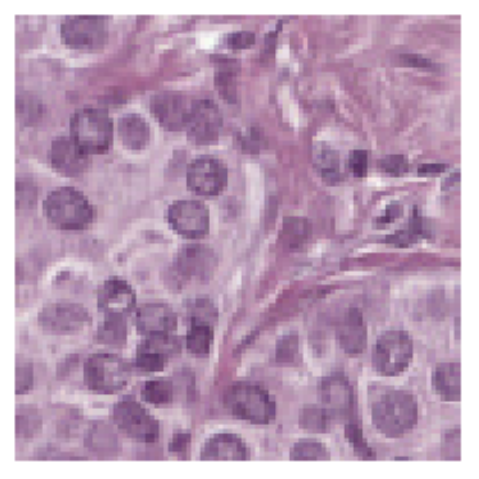 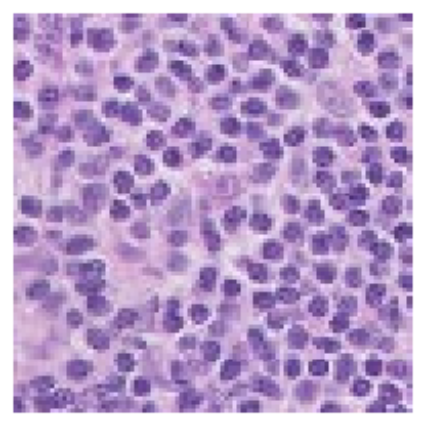 Leave-one-out approach
Training
[Quenouille,1956; Tukey, 1958]
Prediction
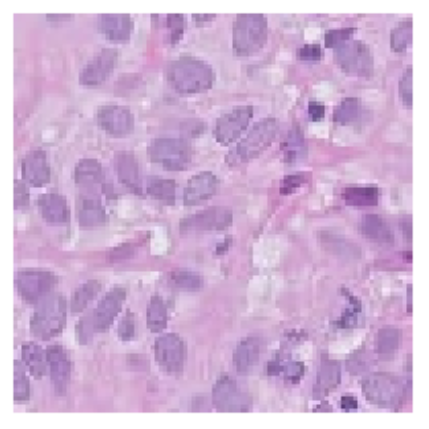 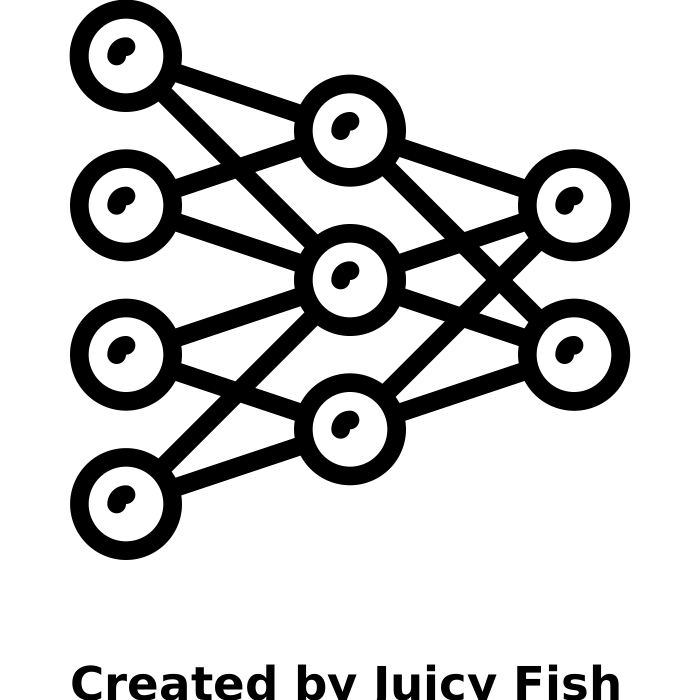 Normal
Tumor
35%
Tumor
Tumor
Normal
Normal
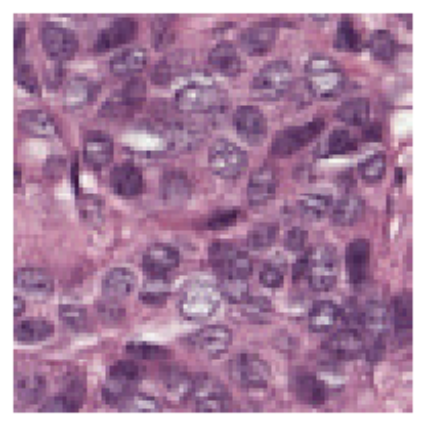 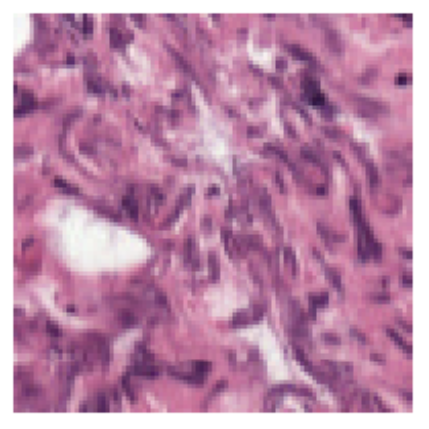 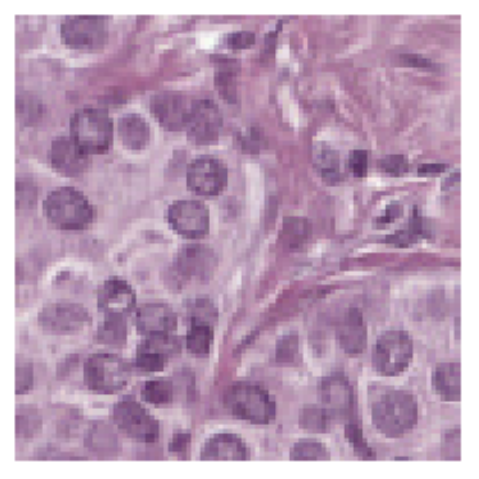 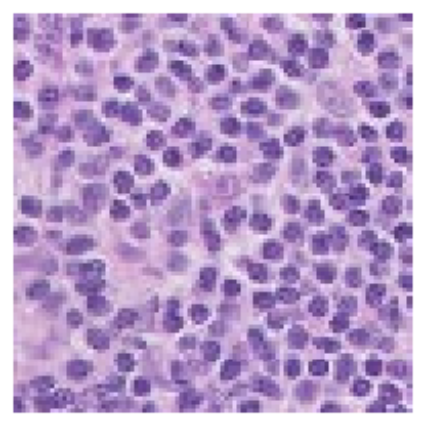 Training
Prediction
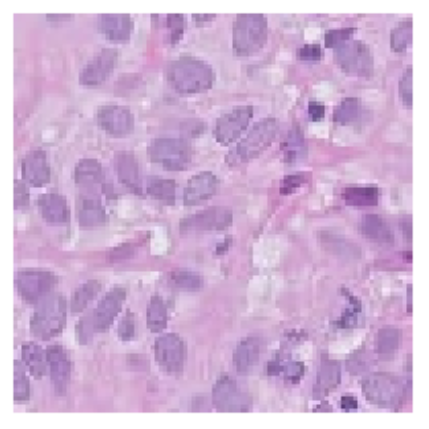 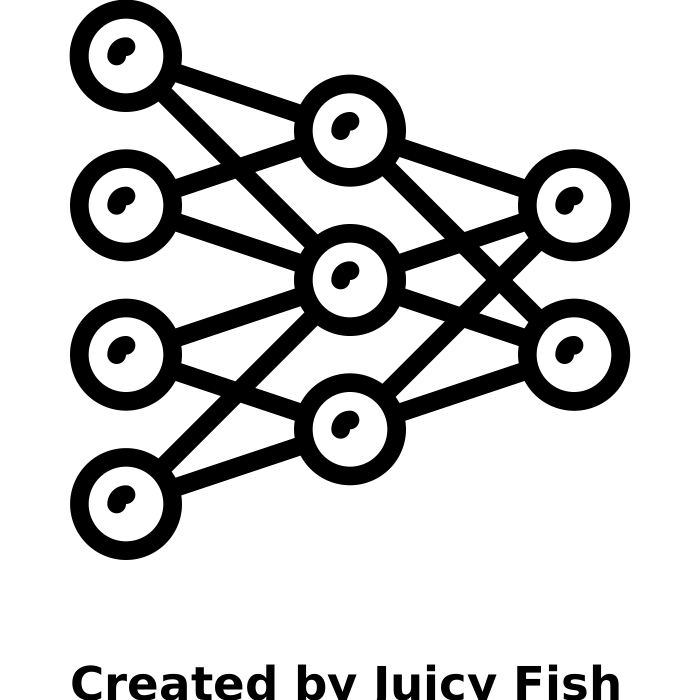 Normal
Tumor
35%
-4%
Normal
Tumor
31%
Tumor
Tumor
Normal
Normal
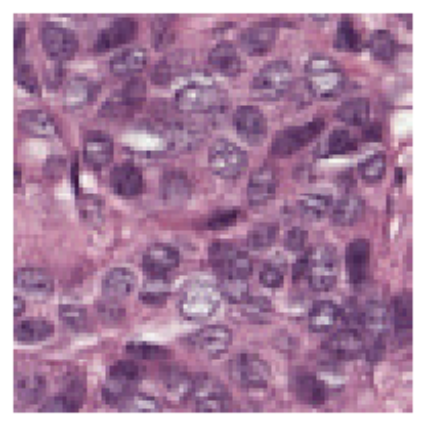 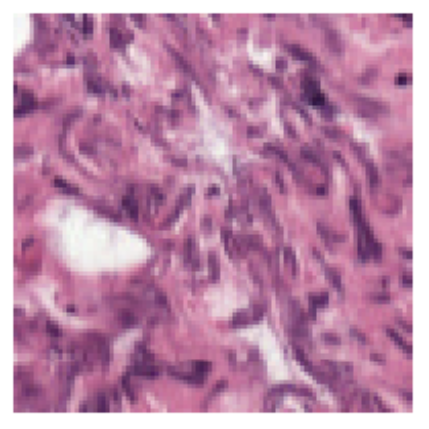 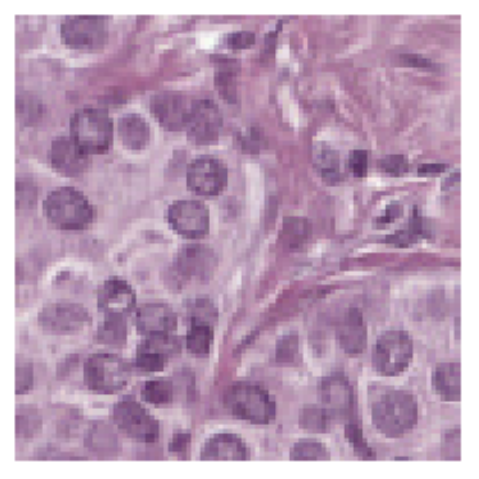 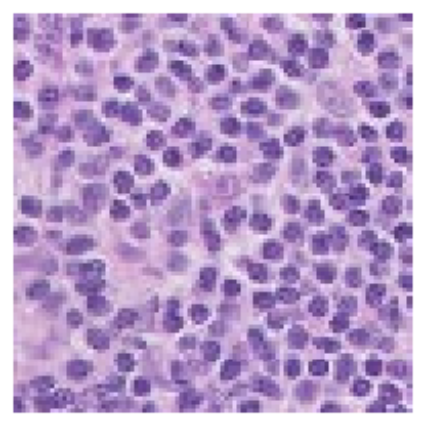 Training
Prediction
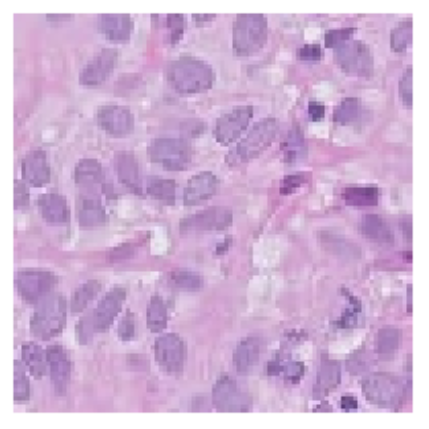 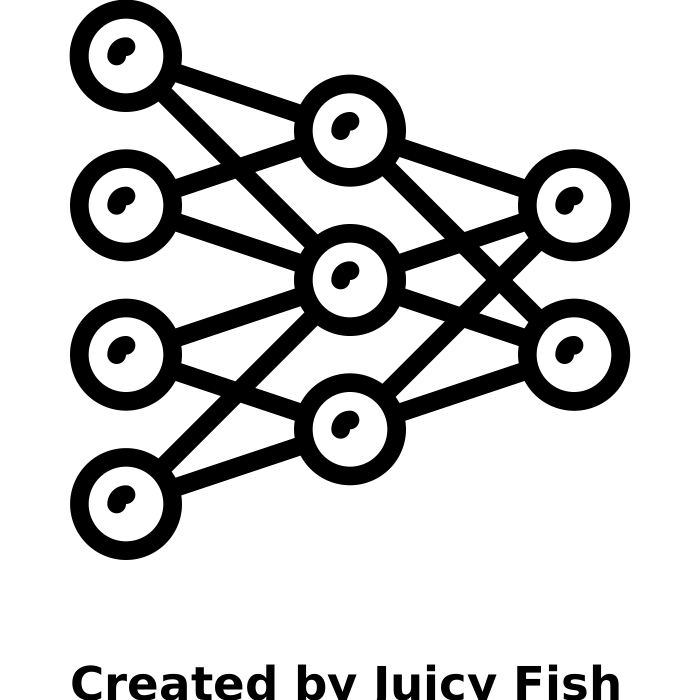 Normal
Tumor
35%
-2%
Normal
Tumor
33%
Tumor
Tumor
Normal
Normal
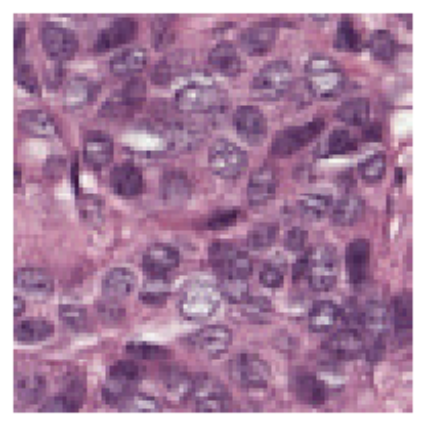 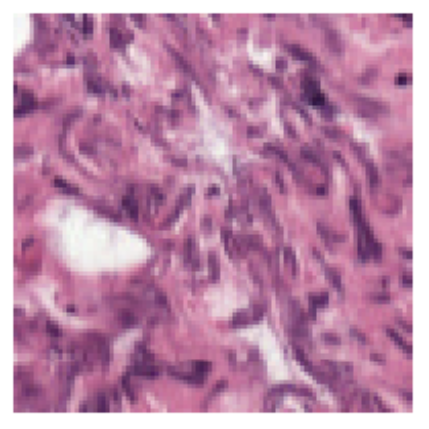 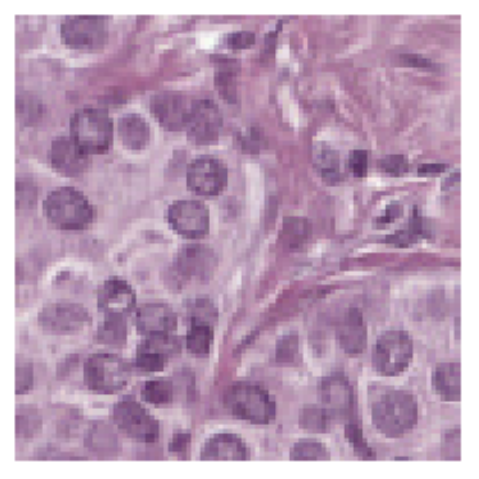 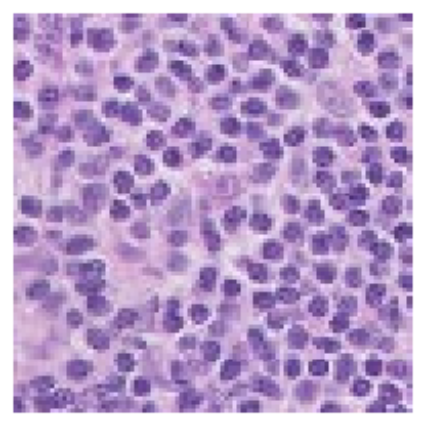 Training
Prediction
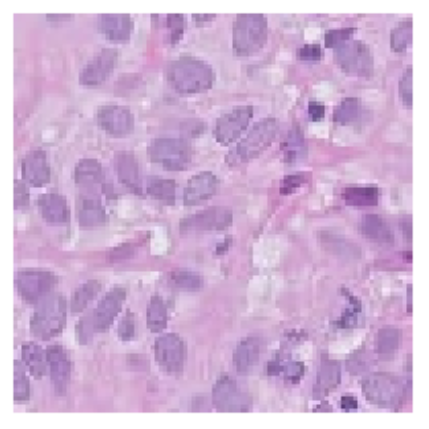 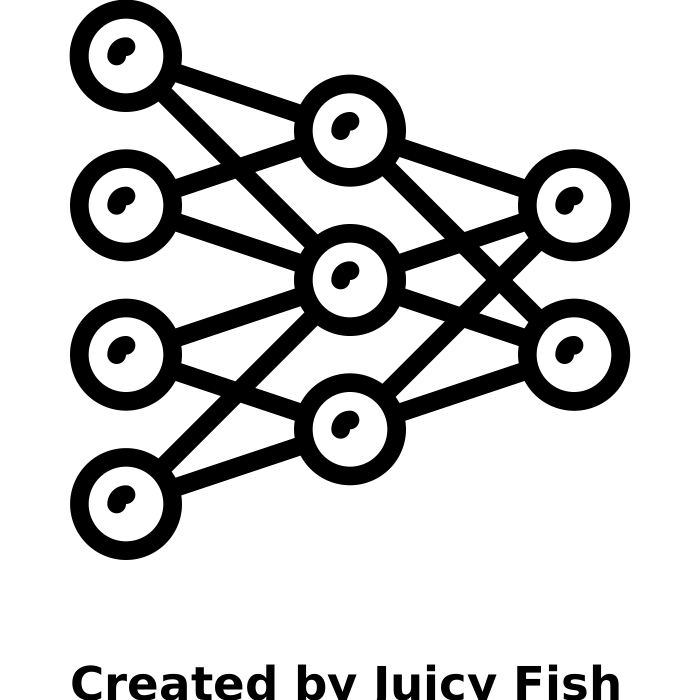 Normal
Tumor
35%
+40%
Normal
Tumor
75%
Tumor
Tumor
Normal
Normal
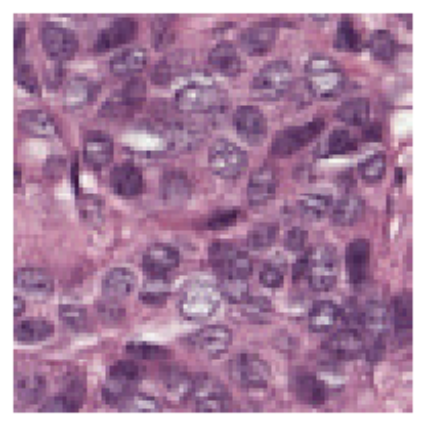 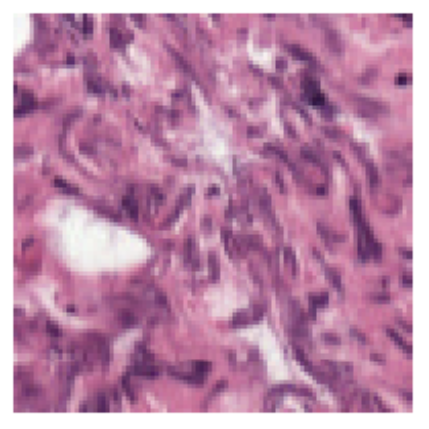 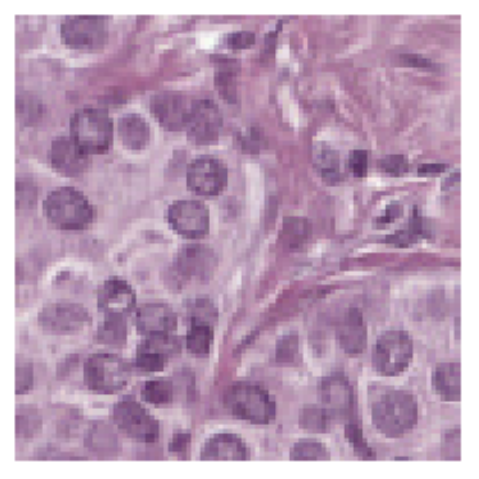 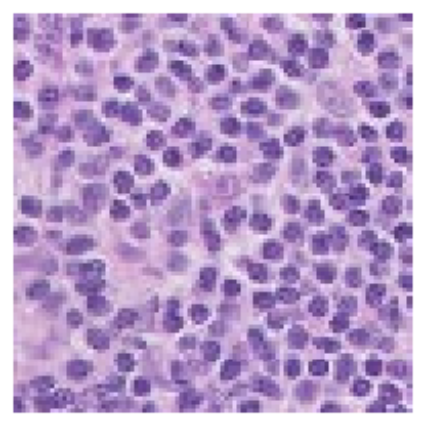 Problem
Repeatedly removing training points and retraining is too slow

Solution
First-order Taylor approximation via influence functions
Training
Prediction
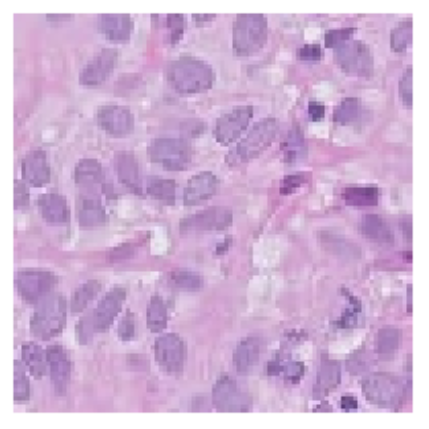 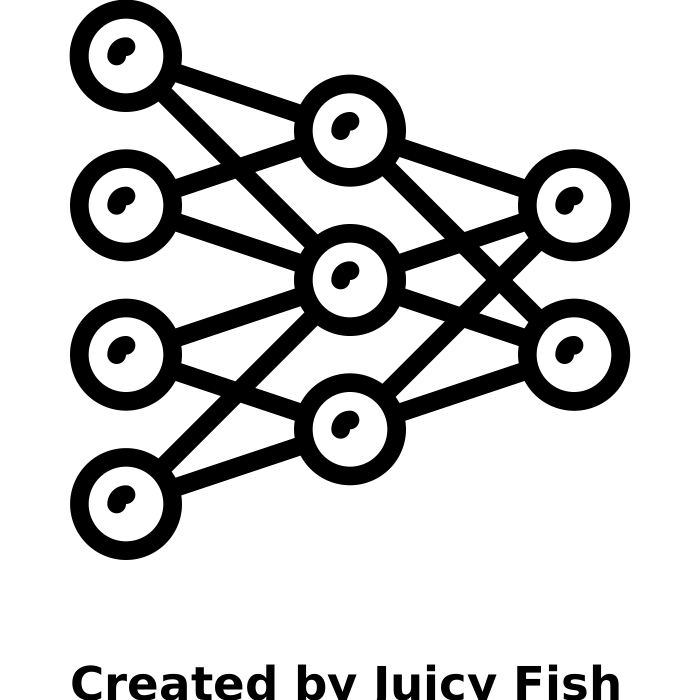 Normal
Tumor
35%
+40%
Normal
Tumor
75%
Tumor
Tumor
Normal
Normal
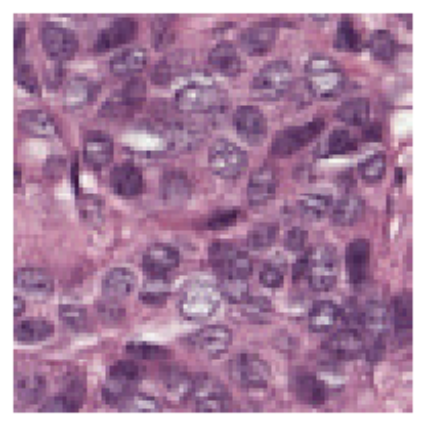 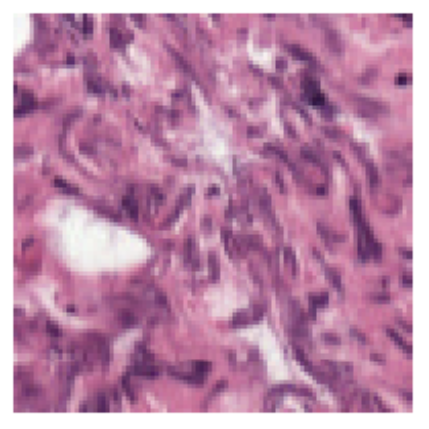 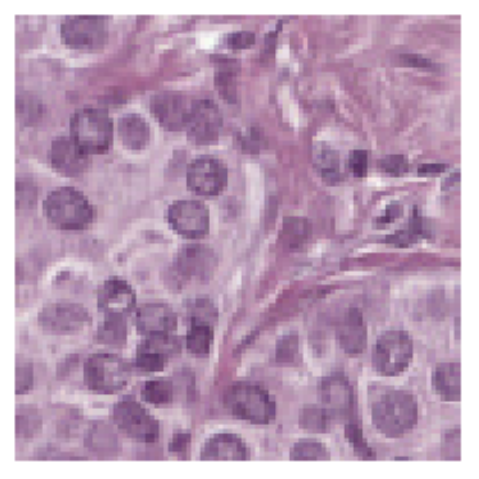 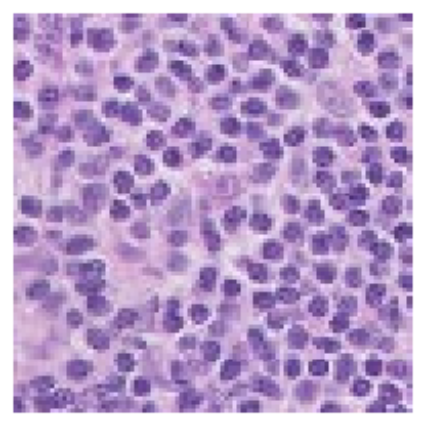 Training
Weights
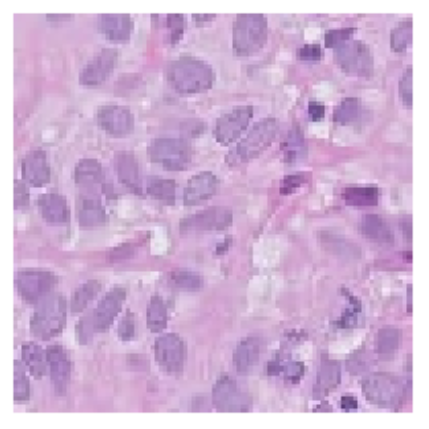 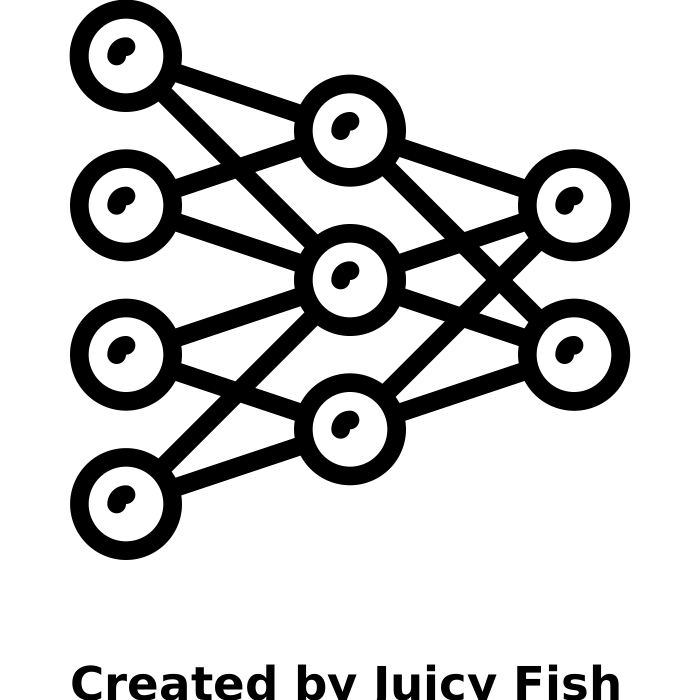 Tumor
Tumor
Normal
Normal
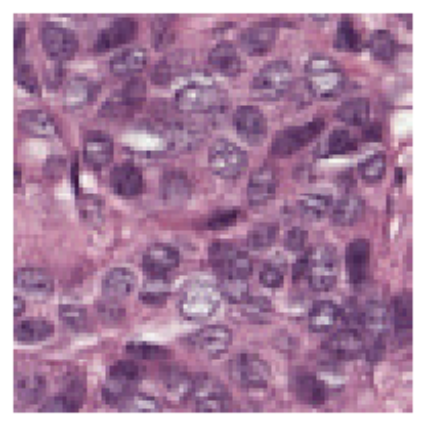 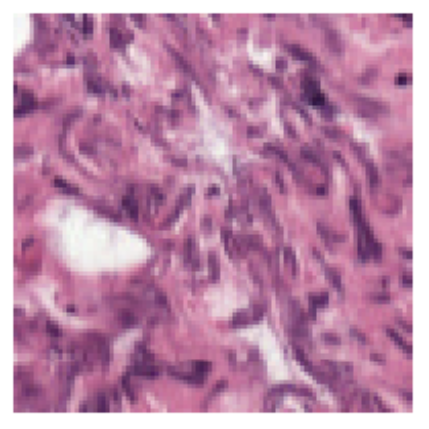 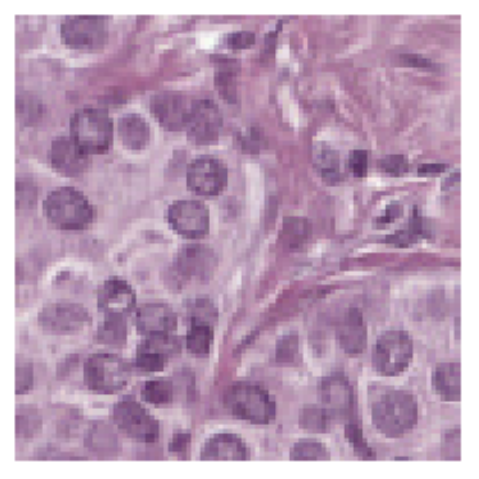 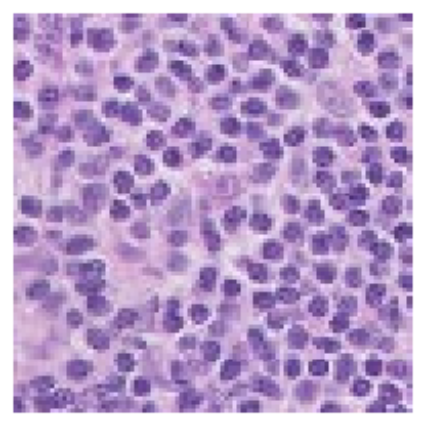 Training
Weights
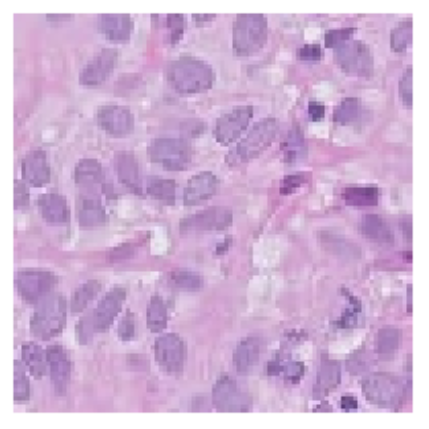 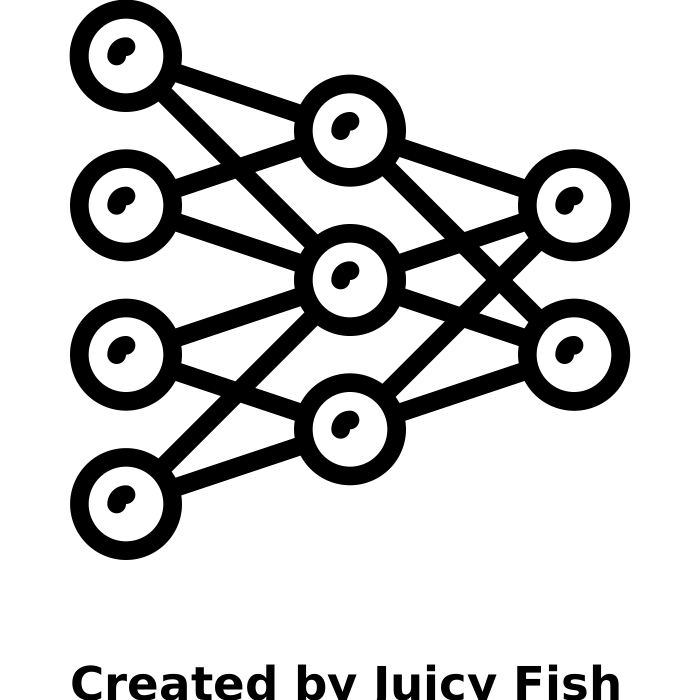 Change in prediction 
(on test point)
Slow
Actual change
Fast
Estimated change
Weight 
(on training point)
Original model
The influence function approximation
The influence function approximation
The influence function approximation
The influence function approximation
The influence function approximation
Doesn’t require retraining!
The influence function approximation
Effect of other training points
A little bit more technical details …
Training data
Tumor
Tumor
Normal
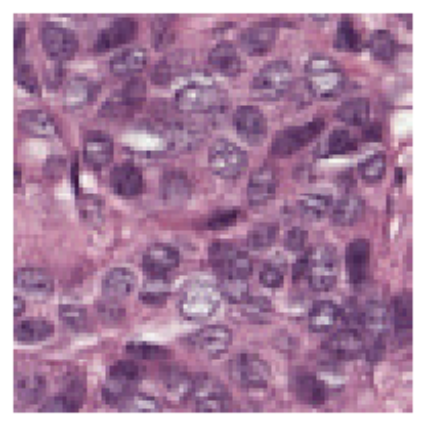 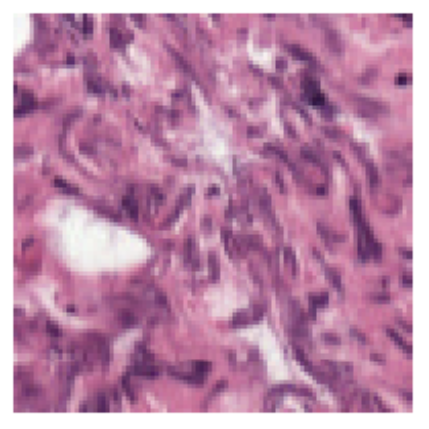 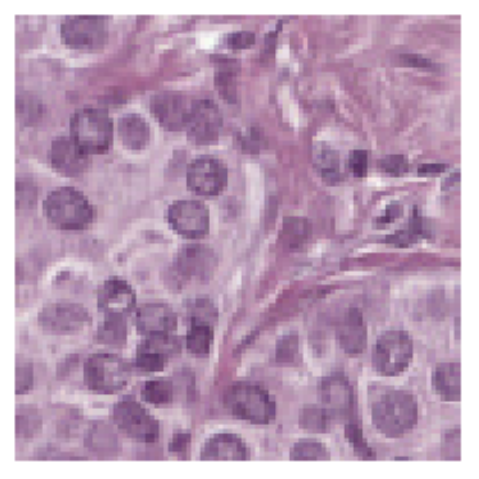 Weights
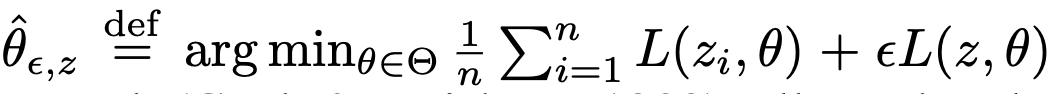 A little bit more technical details …
Training data
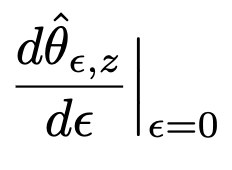 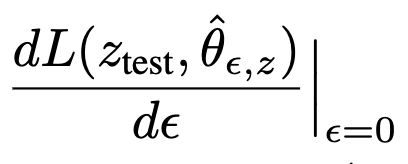 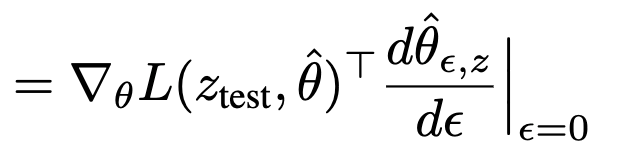 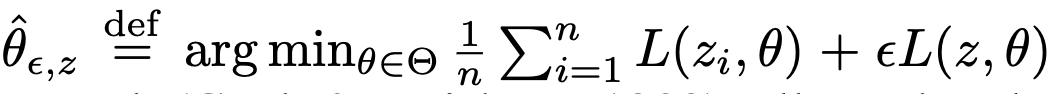 From classical to modern settings
Jaeckel, 1972. The infinitesimal jackknife.
Hampel, 1974. The influence curve and its role in robust estimation.
Cook, 1977. Detection of influential observations in linear regression.
…
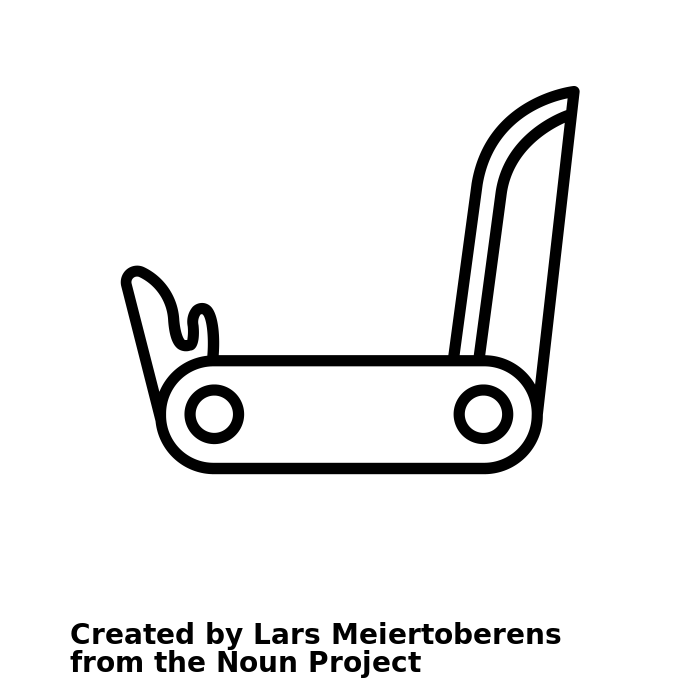 From classical to modern settings
Small datasets
Low-dimensional
Large datasets
High-dimensional
Difficult to compute
We use tools from 
2nd-order optimization & stochastic estimation 
[Pearlmutter, 1994; Martens, 2010, Agarwal et al., 2017]
Removing single points
Logistic regression (MNIST)
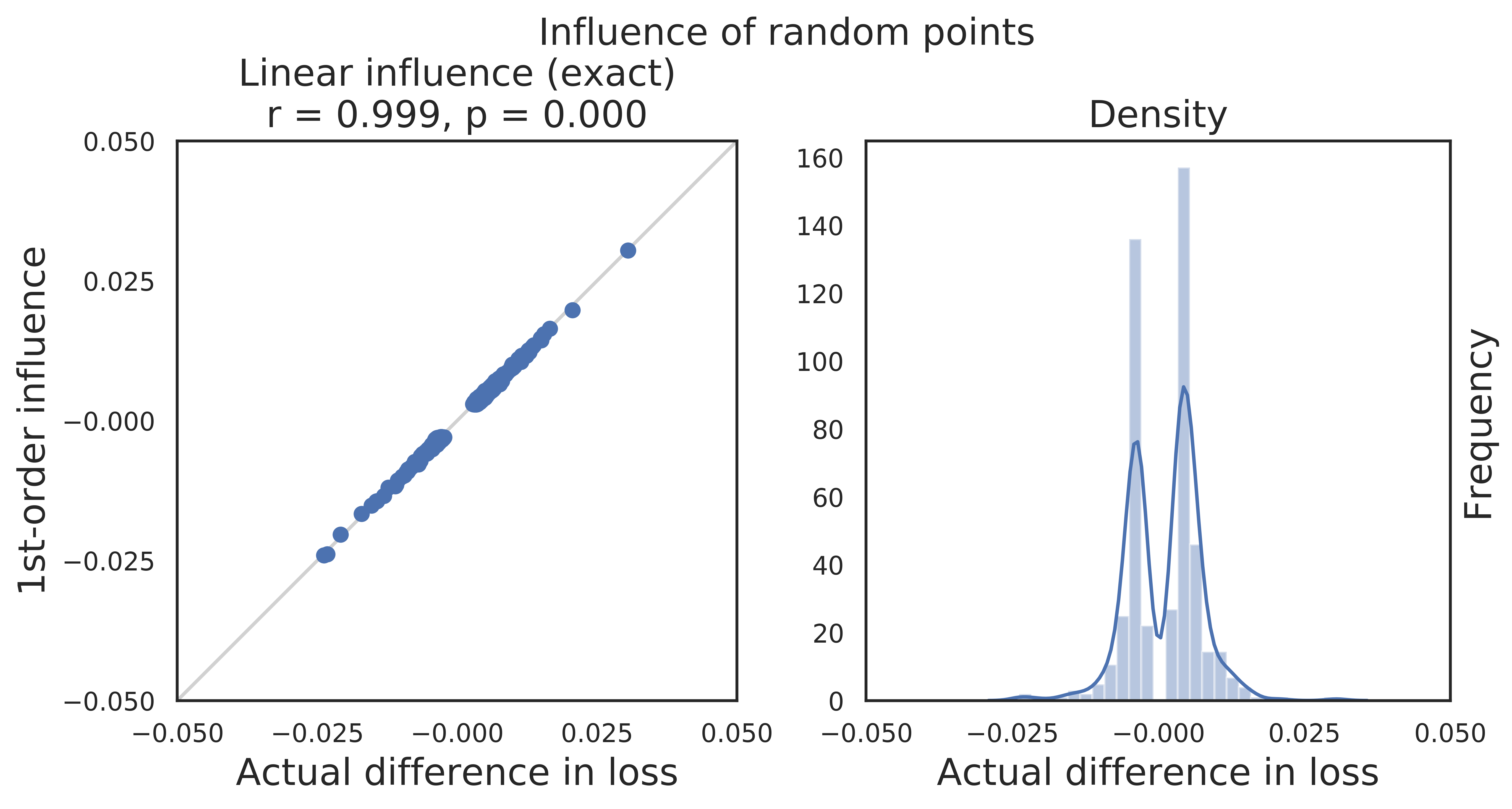 Estimated 
change 
in test loss
(via influence functions)
Each point represents removing one training example
Actual change in test loss
Understanding Models via Their Training Data
Influence functions
Training data
Training
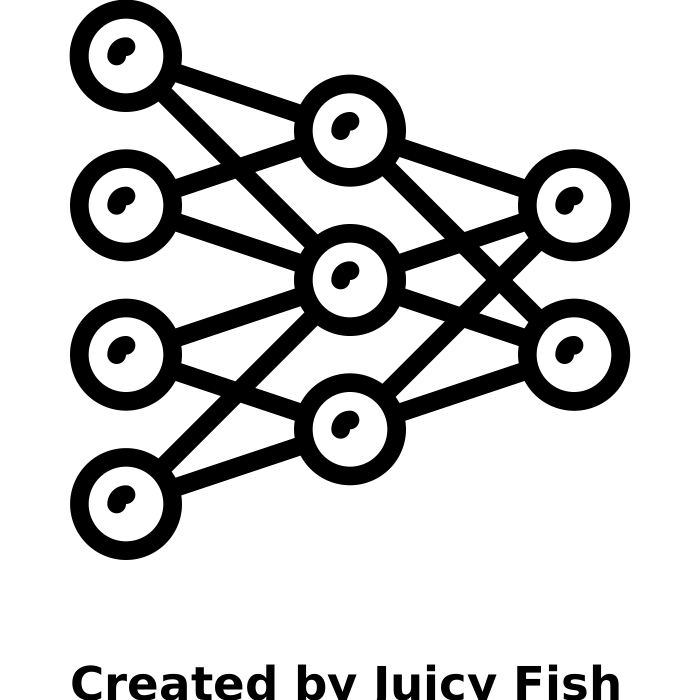 Test data
Evaluation
Where can you apply influence functions?
Impact
Robustness

Training set biases 
[Ren et al., 2018]

Inference reliability 
[Broderick et al., 2021]

Cross-validation 
[Stephenson et al., 2020]

Memorization 
[Feldman, 2019]
Applications

Data distillation 
[Wang et al., 2020]

Data valuation 
[Jia et al., 2019] 

Active learning 
[Gudovskiy et al., 2020]

Data debugging 
[Guo et al., 2021]
Fairness & security

Algorithmic bias 
[Verma et al., 2021]

Data labor 
[Arrieta-Ibarra, 2018]

Privacy 
[Shokri et al., 2021]

Data poisoning 
[Chen et al., 2017]
Limitations
What assumptions on the models are needed to calculate influence functions?
Can you calculate influence functions for a neural network with the recipe described earlier?
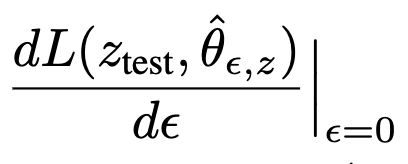 Training data
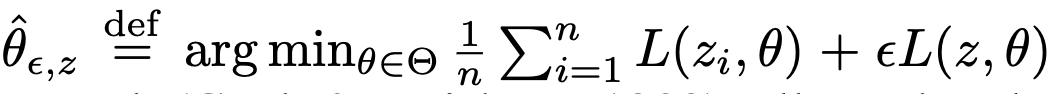 Limitations
What assumptions on the models are needed to calculate influence functions?
Can you calculate influence functions for a neural network with the recipe described earlier?
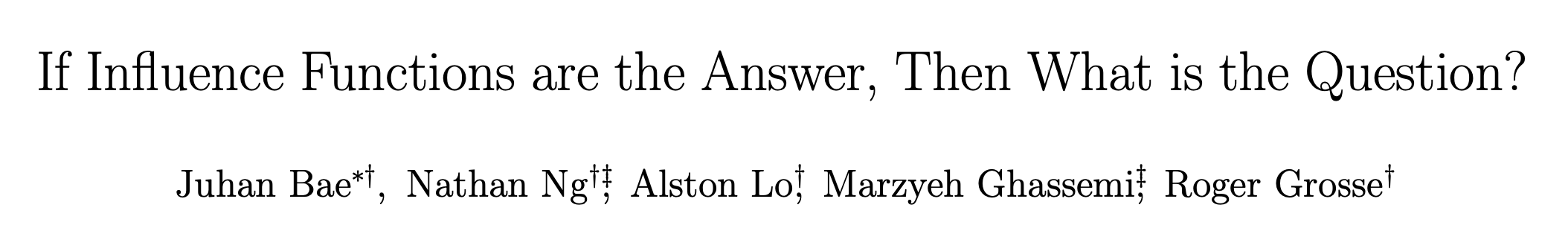 Non-convexity
Non-convergence
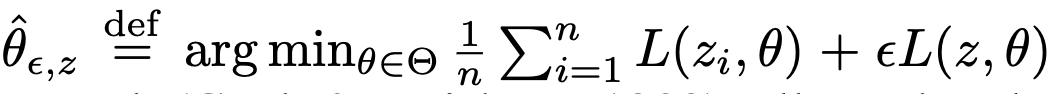 Summary
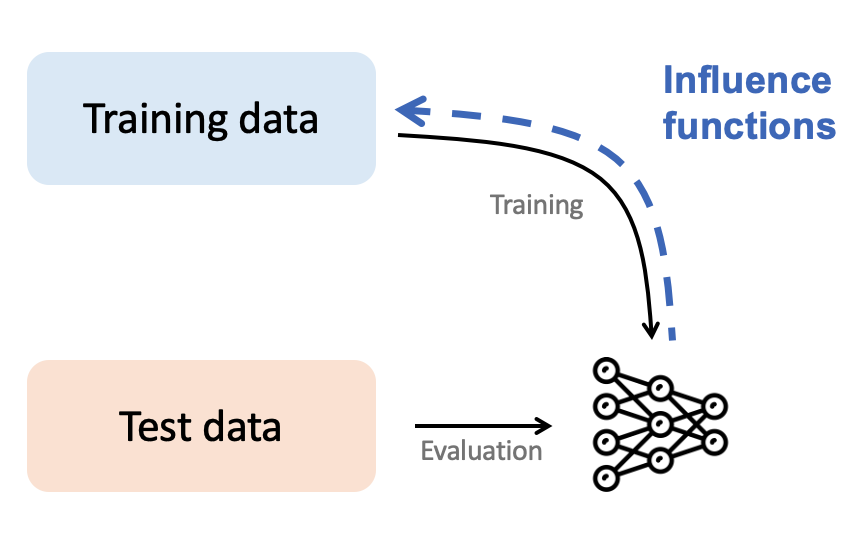 Link model behavior to training data
Efficient to calculate
Many applications


Limitations when applying to complex models